ITEC 420 Framework Based Internet Applications
Error Handling
Error Handling
No software can run free from error.
These errors may cause due to an invalid user input or some hidden problems like divide by zero.

Exception Handling
Most .NET language support structured exception handling. That means when an error occurs .NET framework will create an exception object that represents the problem. You can catch this object using an exception handler.

Every exception class derives from the base class System.Exception.
Most important members of this class could be addressed as message, source, helplink.
Handling Exceptions
The first line of defense in an application is to check for potential error conditions before performing an operation.

Example:
if (System.IO.File.Exists(“myfile.txt”))
{
 // you can now open the myfile.txt
}

Even if you perform this basic level of “quality assurance”, your application have no way to protect against all the possible file access problems that can occur, like network or hardware problems.
Strucucture
try
{
//risky code goes here (i.e. Connecting to a database)
}
catch
{
// An error has been detected. You can deal with it here.
}
finally
{
// The statements here will be executed regardless of whether or not there was an error.
}
Catching Specific Exceptions
try
{
//risky code goes here (i.e. Connecting to a database)
}
catch (System.Data.SqlClient.SqlException err)
{
// catches common problems like connection errors
}
catch (System.NullRefernceException err)
{
 // catches problems resulting from an uninitialized object.
}

Note: The list of exceptions could be reached from Debug ==> Exceptions menu item.
Catching Specific Exceptions
try
{
//risky code goes here (i.e. Connecting to a database)
}
catch (System.Data.SqlClient.SqlException err)
{
// catches common problems like connection errors
}
catch (System.NullRefernceException err)
{
 // catches problems resulting from an uninitialized object.
}
catch (System.Exception err)
{
 // Catches any other error.
}
Note: Try catch works like if elseif statements and the last is for else case.
Exception Handling in Action
protected void cmdCompute_Click(Object sender, EventArgs e)
{
try
{
decimal a, b, result;
a = Decimal.Parse(txtA.Text);
b = Decimal.Parse(txtB.Text);
result = a / b;
lblResult.Text = result.ToString();
lblResult.ForeColor = System.Drawing.Color.Black;
}
catch (Exception err)
{
lblResult.Text = "<b>Message:</b> " + err.Message;
lblResult.Text += "<br /><br />";
lblResult.Text += "<b>Source:</b> " + err.Source;
lblResult.Text += "<br /><br />";
lblResult.Text += "<b>Stack Trace:</b> " + err.StackTrace;
lblResult.ForeColor = System.Drawing.Color.Red;
}
}
}
Throwing Your Own Exceptions
You can also define your own exception objects to represent custom error conditions.


DivideByZeroException err = new DivideByZeroException(
"You supplied 0 for the divisor parameter. You must be stopped.");
throw err;
Logging Exceptions
In many cases, it's best not only to detect and catch  exceptions but to log them as well.

To view Windows Event Logs
Start => Settings => Control Panel => Administrative Tools => Event Viewer.
You can also review event logs from Visual Studio.
View => Server Explorer expand Servers => Computer Name => Event logs...

Windows Event Logs
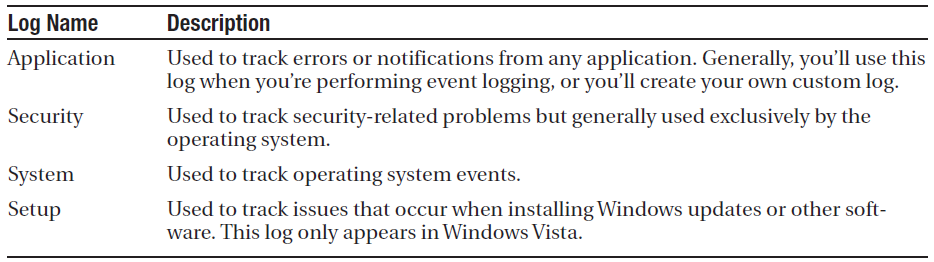 Writing to the Event Log
Using System.Diagnostics;

// Write the information to the event log.
EventLog log = new EventLog();
log.Source = "DivisionPage";
log.WriteEntry(err.Message, EventLogEntryType.Error);
Custom Logs
You can also log errors to a custom log.
Here’s an example that uses a custom log named ProseTech and registers the event source DivideByZeroApp:

// Register the event source if needed.
if (!EventLog.SourceExists("ProseTech"))
{
// This registers the event source and creates the custom log,
// if needed.
EventLog.CreateEventSource("DivideByZeroApp", "ProseTech");
}
// Open the log. If the log doesn't exist,
// it will be created automatically.
EventLog log = new EventLog("ProseTech");
log.Source = "DivideByZeroApp";
log.WriteEntry(err.Message, EventLogEntryType.Error);

If you specify the name of a log that doesn’t exist when you use the CreateEventSource() method, the system will create a new, custom event log for you the first time you write an entry.

Inorder to see newly created event log in the Event Viewer tool, you'll need to exit Event Viewer and restart it.
Retrieving Log Information
One of the disadvantages of the event logs is that they're tied to web server. This will be a problem if you do not have a way to acess the server. This problem has solutions like having a special page with the following code.

EventLog log = new EventLog(ProseTech);
foreach (EventLogEntry entry in log.Entries)
{
// Write the event entries to the page.
if (chkAll.Checked ||
entry.Source == txtSource.Text)
{
lblResult.Text += "<b>Entry Type:</b> ";
lblResult.Text += entry.EntryType.ToString();
lblResult.Text += "<br /><b>Message:</b> ";
lblResult.Text += entry.Message;
lblResult.Text += "<br /><b>Time Generated:</b> ";
lblResult.Text += entry.TimeGenerated;
lblResult.Text += "<br /><br />";
}
}
Error Pages
Instead of displaying the default rich error pages to the clients, it is reasonable to display user friendly simple error pages. To do that web.config file must be updated.

To display the rich error page to clients for test purposes:
<configuration>
<system.web>
<customErrors mode="RemoteOnly" /> // modes discussed in next slide
...
</system.web>
...
</configuration>
Error Modes
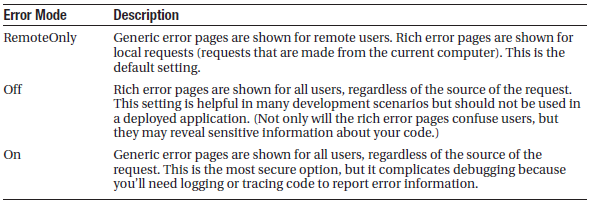 Custom Error Pages
In a deployed application, you should use the On or RemoteOnly error mode. Any errors in your application should be dealt with through error-handling code, which can then present a helpful and user-oriented message (rather than the developer-oriented code details in ASP.NET’s rich error messages).

However, you can’t catch every possible error in an ASP.NET application. For example, a hardware failure could occur spontaneously in the middle of an ordinary code statement that could not normally cause an error. More commonly, the user might encounter an HTTP error by requesting a page that doesn’t exist. ASP.NET allows you to handle these problems with custom error pages.

You can implement custom error pages in two ways. 
You can create a single generic error page and configure ASP.NET to use it by modifying the web.config file as shown here:
<configuration>
<system.web>
<customErrors mode="RemoteOnly" defaultRedirect="DefaultError.aspx" />
</system.web>
</configuration>
Custom Error Pages Cntd.
You can also create error pages targeted at specific types of HTTP errors (such as the infamous 404 Not Found error or Access Denied). This technique is commonly used with websites to provide friendly equivalents for common problems. 
To define an error-specific custom page, you add an <error> element to the <customErrors> element. The <error> element identifies the HTTP error code and the redirect page.
<configuration>
<system.web>
<customErrors defaultRedirect="DefaultError.aspx">
<error statusCode="404" redirect="404.aspx" />
<customErrors>
</system.web>
</configuration>
In this example, the user will be redirected to the 404.aspx page when requesting an ASP.NET page that doesn’t exist. This custom error page may not work exactly the way you expect, because it comes into effect only if ASP.NET is handling the request.
For example, if you request the nonexistent page whateverpage.aspx, you’ll be redirected to 404.aspx, because the .aspx file extension is registered to the ASP.NET service. However, if you request the nonexistent page whateverpage.html, ASP.NET will not process the request, and the default redirect setting specified in IIS will be used.
When an error occurs that isn’t specifically addressed by a custom <error> element, the default error page will be used.